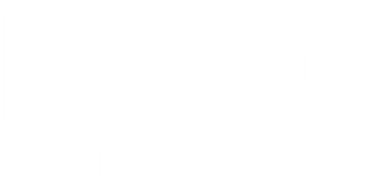 Hospital Preparedness Program (HPP) Budget Period 4 (BP4) Burn Surge TTX  Tabletop Exercise
Final Planning Meeting
Date: January 18, 2023, 11:00 AM
Welcome!
Outline – Meeting Agenda
Welcome 
Trusted Agents
Exercise Director - Ari Rubinstein – NYC DOHMH
Exercise Planning Team Leader – David Miller– NYC DOHMH




This project was supported by the Department of Health and Human Services’ Administration for Strategic Preparedness and Response under award number 6U3REP190597-04. Its content is solely the responsibility of the authors and does not necessarily represent the official views of the Department of Health and Human Services’ Administration for Strategic Preparedness and Response.
3
Trusted Agents
Trusted agents (Steering Committee / Exercise Planning Team) - are trusted not to reveal exercise and scenario details to players or third parties before exercise conduct. 

Develop pre-exercise materials, conduct exercise briefings, and support training sessions.

Information in this document is intended for the exclusive use of the exercise planners and is not to be released to the public or other personnel who do not have a valid need-to-know without prior approval from an authorized sponsor organization representative.  

This document is not releasable to any public website.
4
Meeting Objectives
Exercise Design
Review and approve all draft exercise material

Exercise Development 
Understand and approve exercise processes and procedures
Ensure all logistical requirements are met

Discuss next steps and assign tasks
5
Planning Updates
6
Planning updates
Outcomes of the Midterm Planning Meeting
Comments  have been addressed in FPM Document
Please continue to submit comments to IPM, MPM, and FPM as contractually required

Additional updates
7
Exercise Design
8
Exercise Design Discussion Points
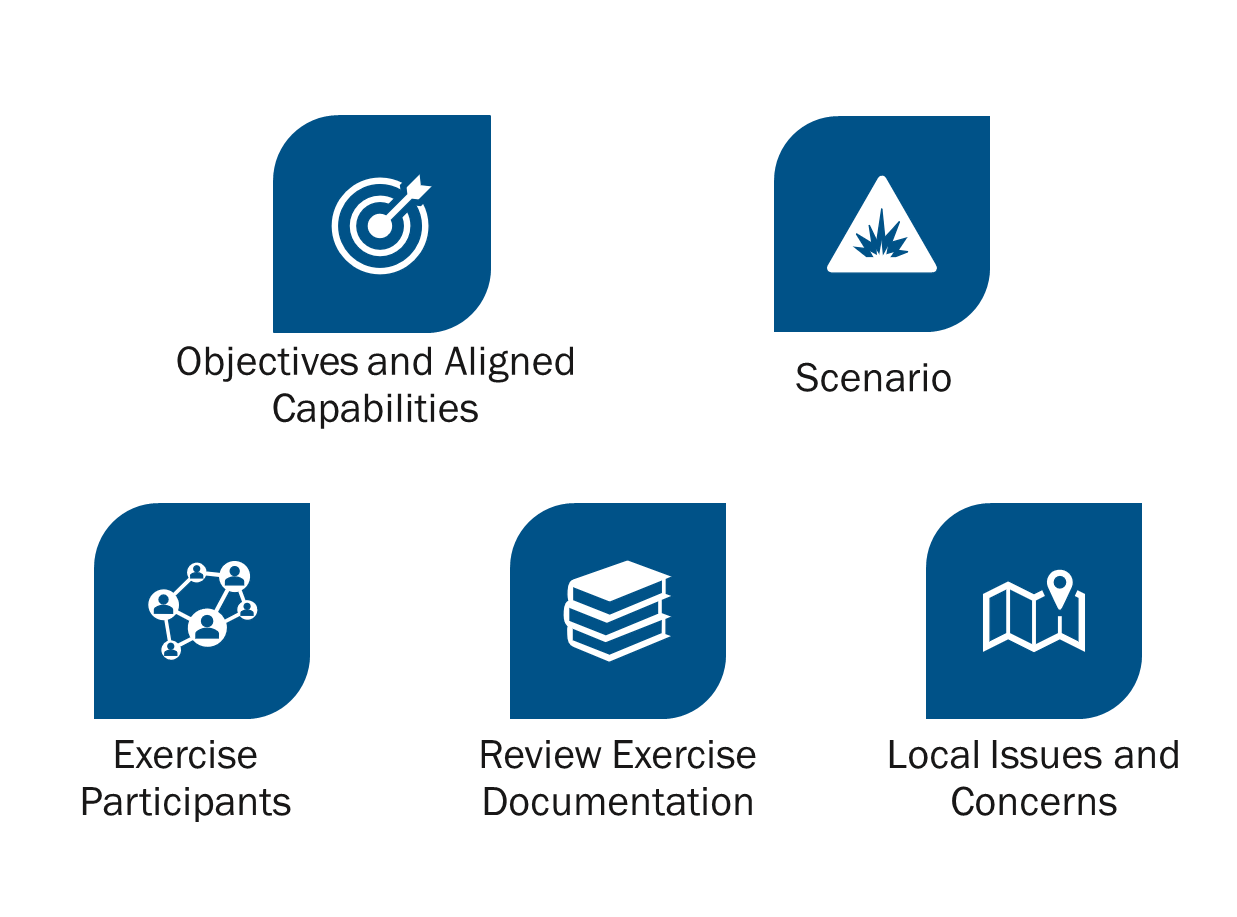 9
Exercise Objectives
ASPR Capability #4: Medical Surge
Health care organization-including hospitals, EMS, and out-of-hospital providers - deliver timely and efficient care to their patients even when the demand for health care services exceeds available supply.  The HCC, in collaboration with the ESF-8 lead agency, coordinates information and available resources for its members to maintain conventional surge response.  When an emergency overwhelms the HCC’s collective resources, the HCC supports the health care delivery system’s transition to contingency and crisis surge response and promotes a timely return to conventional standards of care as soon as possible.
10
Exercise Objectives
Objectives align to ASPR Capability #4: Medical Surge
Objective #1
Validate the ability of the HCC members to activate their Mass Casualty Plans within the first 12 hours in accordance with the NYC HCC Burn Surge Annex.   
Objective #2
Identify methods that HCC members will employ to triage and prioritize patients for treatment or transfer to specialty facilities within the first 12 hours in accordance with the NYC HCC Burn Surge Annex. 
Objective #3
Discuss how HCC members will coordinate during the response when clinical resources are strained or depleted within 2 hours of the onset of the incident or arrival of patients in accordance with the NYC HCC Burn Surge Annex.
11
Scenario
On a Summer Saturday, thousands of attendees gather on Randall’s Island beginning at 11 AM for the NYC Circus. At approximately 4:00 PM (1600), the stage display catches on fire. Initially, it is unknown whether this is caused by pyrotechnic failure or electrical fire. Due to high winds, the fire spreads and ultimately results in a stage collapse. Initial patients experience burn and crush injuries. The crowd evacuates rapidly leading to additional crush/trample injuries near the stage and exits.  As the fire spreads, a nearby dining tent is engulfed and results in minor burns from flames and cooking oil.  After evacuation, of the impacted area, patients are treated, triaged, and transported to nearby hospitals.
12
Exercise Participants
13
Review Exercise Documentation
Situation Manual (SitMan)
Controller/Evaluator (C/E) Handbook
EEGs
Presentation
Participant Feedback Form
14
Exercise Development
15
Exercise Development Discussion Points
16
Discussion
Confirm all exercise logistical arrangements
TEAMS
Finalize exercise schedule
Finalize exercise staffing requirements (Suggest 1 each)
Facilitator
Controllers
Evaluators
Scribe
Finalize exercise planning timeline
17
Exercise Schedule
18
Exercise Staffing
Exercise control
Lead or Senior Controller: Name / NYC DOHMH
Safety Controller: Name / Organization
Exercise evaluation
Lead Evaluator: Name / NYC DOHMH
3 Evaluators (1 for each EEG)
Site / Function specific evaluators, as needed
Subject-Matter Experts (SMEs)
Any identified SMEs
Other Staff as needed
19
Exercise Planning Timeline
20
Outstanding Issues
Any outstanding issues to address
21
Conclusion
Action Items
Distribute FPM meeting minutes – Exercise Director, January 25, 2023
Provide feedback on FPM meeting document (word with tracked changes) – January 31, 2023
Finalize and distribute exercise documentation, Exercise Director, February 7, 2023
Finalize logistics: Exercise Director, February 10, 2023
[Additional action items]
23
Next Meetings
Exercise
Date: February 16, 2023
Time: Workshop 10am – 12pm / Exercise 1pm – 3pm
Location: Virtual – Teams 
Registration: Teams Meeting invite with Registration information previously sent
After registering you will receive a confirmation email containing information about joining the webinar
Draft AAR/IP due March 15, 2023
Hotwash / After Action Meeting
Date: March 1, 2023
Time: 10am - 11:30am 
Location: Virtual – Teams 
Registration: Teams Meeting invite with Registration information previously sent
After registering you will receive a confirmation email containing information about joining the webinar
24
QUESTIONS
Thank you!
See you at the Exercise!